Clase Sumar .Matemática .Profesora: Carola Rubilar.
Comprensión de lectura.
Lenguaje y comunicación
Primer año A
Objetivo de aprendizaje : Sumar números hasta el 10  .
Semana del 22 al 26 de Junio .
Trabajar Texto del estudiante .

(Páginas  44, 45, 46, 47 , 48 , 49 , 50 , 51 y 52   )
Criterios de evaluación .No debe enviar el registro ,ante cualquier duda escribir  al correo: carolaandrea.r@hotmail.com (Colocar nombre del alumno/a).
    Se revisará el texto del estudiante cuando eventualmente volvamos a clases en el aula.
¡ Muy buen trabajo !
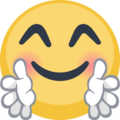